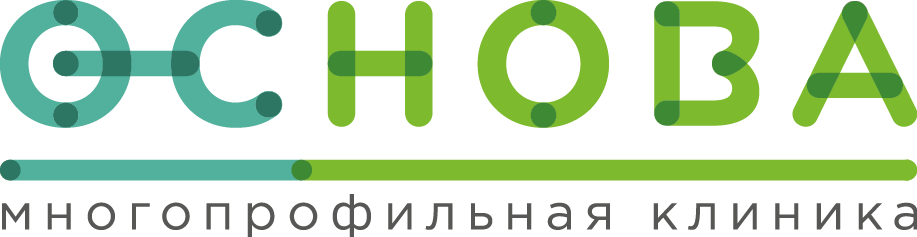 Уход за новорожденным.
Особенности развития ребенка первого года жизни.
Лектор: врач-педиатр
Каинова Татьяна Алексеевна
Рождение малыша
Период новорожденности - 
один из самых важных критических периодов человека, во время которого происходит адаптация организма ребенка к условиям внеутробной жизни.
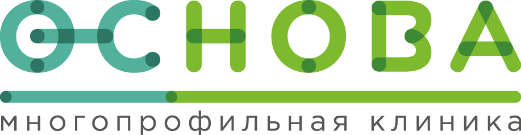 Признаки доношенного ребенка
Вес:
от 2500 гр 
(в среднем 3200гр)
Рост:
от 45 до 58-60 см 
(в среднем 52 см)
Беременность:
длительность 38-42 недели
Состояние здоровья матери:
течение беременности, питание
Окружность головы:
34-36 см
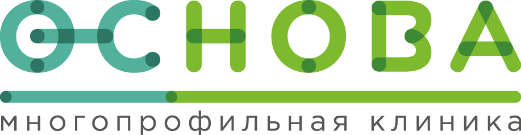 Физиологические переходящие состояния у новорожденных
Физиологическая потеря веса
Происходит в первые 3-4 дня жизни

Физиологическая желтуха
Бывает в 60-80% случаев. У большинства появляется на 2-3 сутки жизни

Физиологическая эритема
Проявляется гиперемией кожи с легким синюшным оттенком

Токсическая эритема
Встречается в 25-50% случаев. Проявляется на 2-3 день жизни
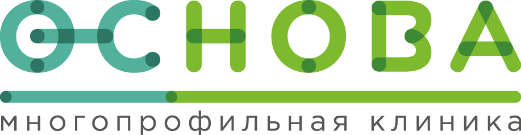 Физиологические переходящие состояния у новорожденных
Мочекислый инфаркт почек
Проявляется на 3-4 день жизни. Необходимо давать больше жидкости.

Половые кризы
На 5-7 день жизни независимо от пола. 

Транзиторный катар кишечника
Бывает у всех новорожденных в середине первой недели жизни.
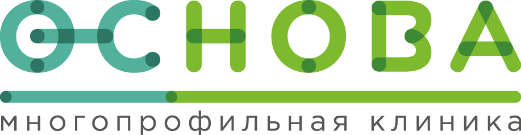 Особенности доношенного новорожденного
Кожа: гладкая, эластичная, имеет повышенную ранимость и сниженную защитную функцию
Подкожная жировая клетчатка: откладывается на протяжении последних 2х месяц пред рождением
Мышечная система: развита не очень хорошо, особенно на конечностях. Преобладает тонус сгибательный.
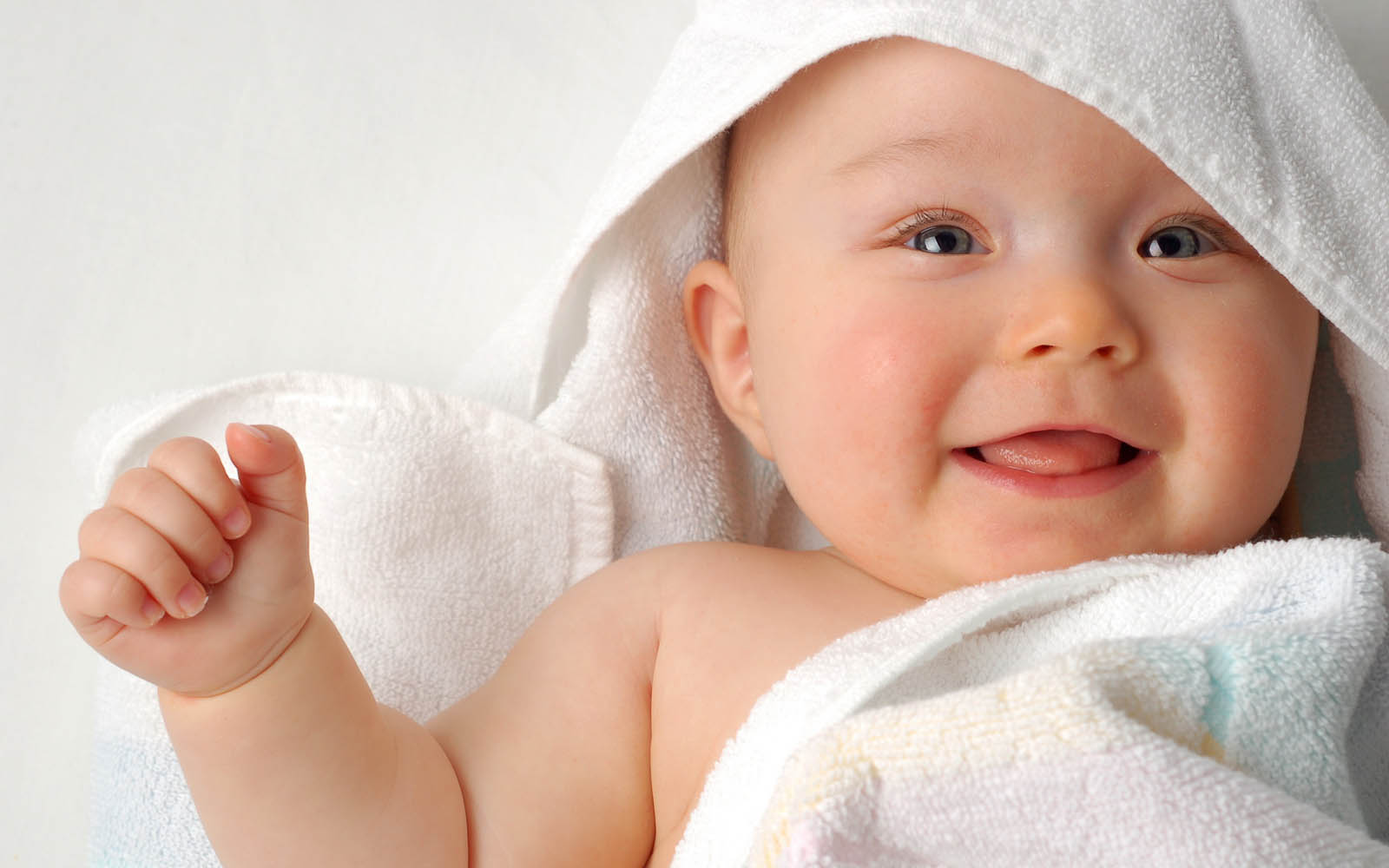 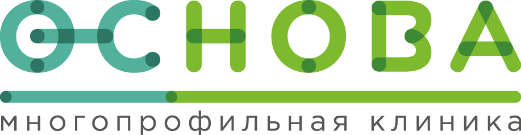 Особенности терморегуляции
2.
Способность уменьшать/увеличивать теплопродукцию при перегревании/переохлаждении – ограничена!
1.
3.
Невозможность давать типичную реакцию лихорадки, как у взрослых
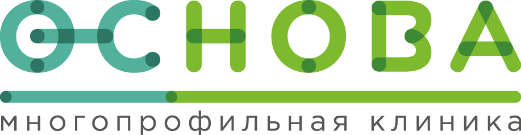 Уход за новорожденным
Правильный уход за новорожденным требует знаний и навыков от мамы 
Мероприятия ухода за новорожденным можно условно разделить на ежедневные и еженедельные. При необходимости можно выполнять эти процедуры чаще, чтобы новорожденный ребенок чувствовал себя комфортно.
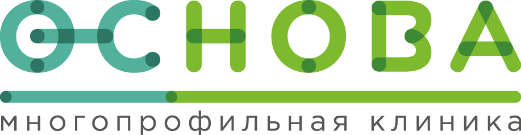 Уход за новорожденным
Что входит в уход за новорожденным?
утренний туалет
уход за ногтями
уход за кожей
обработка пупочной ранки (первые 2-3 недели жизни)
уход за кожей в области подгузника
купание
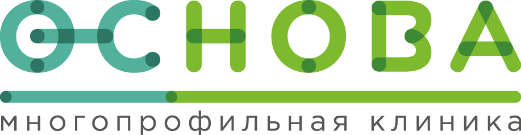 Утренний туалет
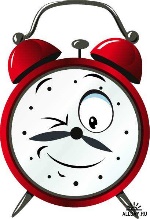 Время проведения: 
до второго кормления в 8:30-9:30 утра

Как проводится: 
Лицо - умывают ваткой с теплой (35-36С) кипяченой водой, затем обсушивают марлевой или одноразовой бумажной салфеткой. Глазки - промывают кипяченой водой от виска к носу, каждый глаз отдельной стерильной ваткой. 
Носовые ходы - очищают влажными ватными фитильками.
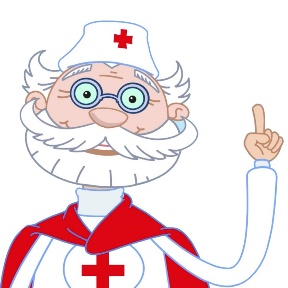 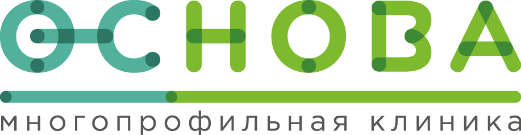 Уход за носиком
Детский аспиратор. Каким он должен быть:
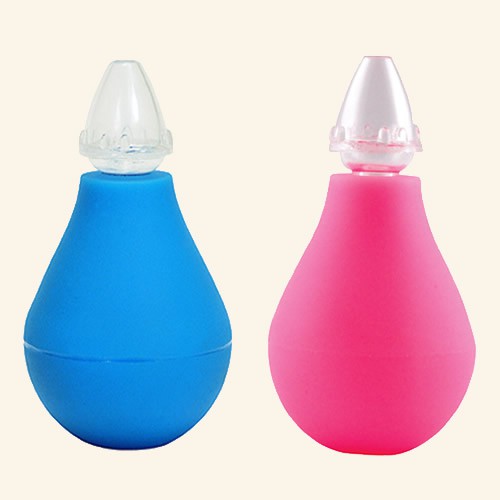 Разборная конструкция
Простая гладкая грушевидная форма
Прозрачный наконечник для удобства
Широкий наконечник для безопасности ребенка
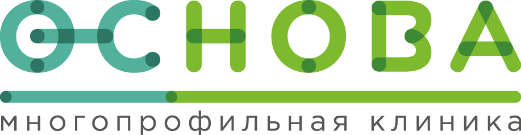 Уход за ногтями
Детские ножницы для ногтей.
Какими они должны быть:
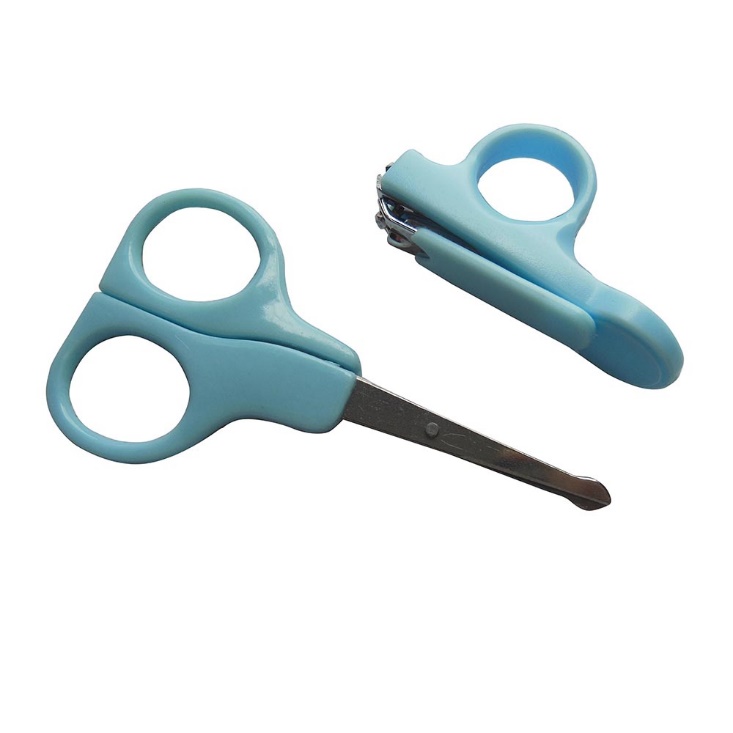 Безопасные закругленные концы
Футляр для хранения
Тоненькие для особенно бережного ухода
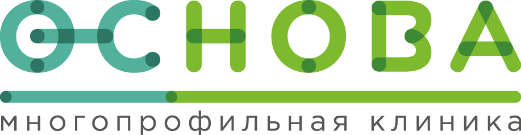 Утренний туалет
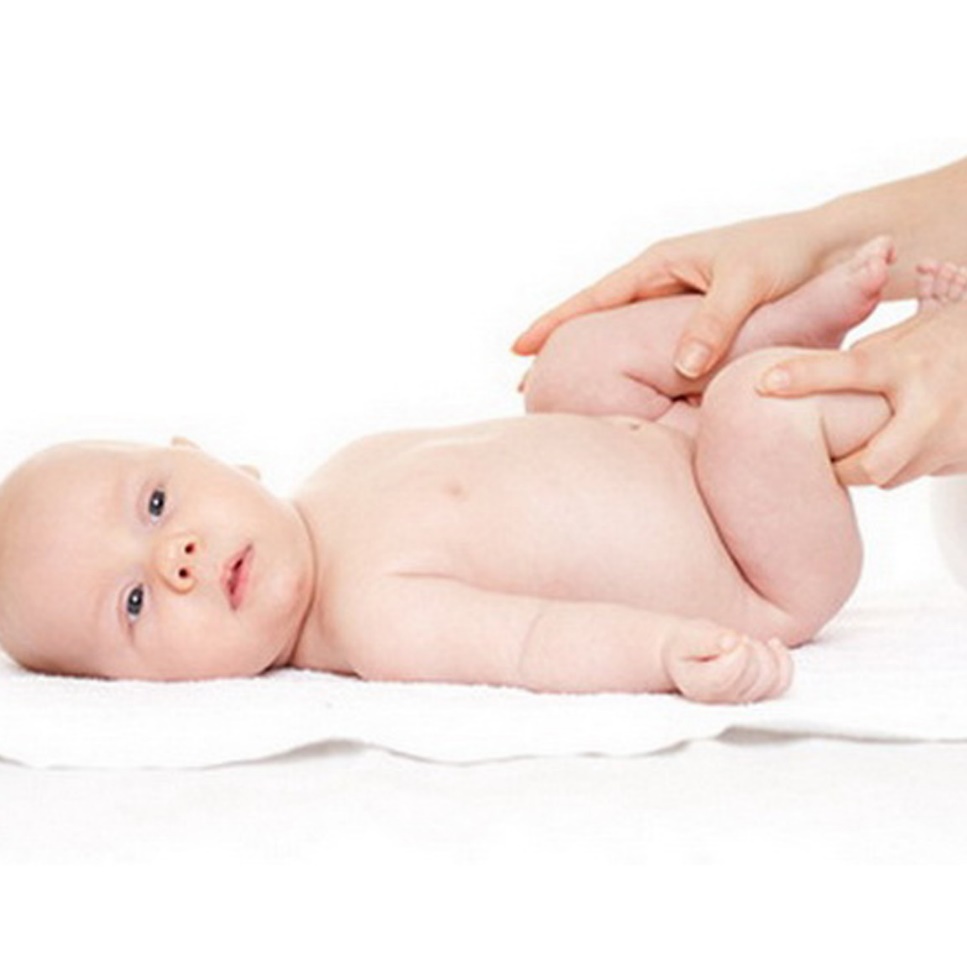 Завершается утренний туалет осмотром всей кожи, обращая особое внимание на участки складочек, с последующей обработкой (после подмывания)
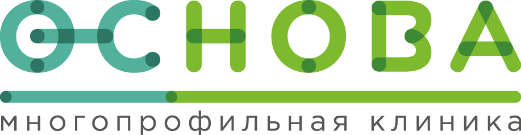 Обработка пупочной раны
Заживление пупочной ранки:
Что нужно:
3% раствор перекиси водорода и пипетка
1-2% раствор зеленки + ватные палочки
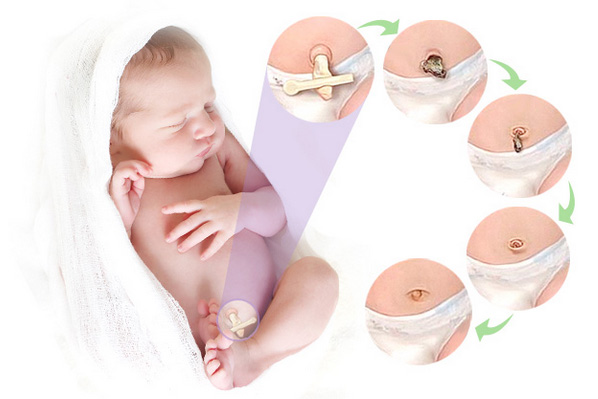 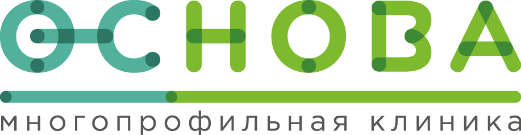 Уход за кожей в области подгузника
Частое загрязнение
Соприкасается с подгузником
Соприкасается с выделениями и продуктами жизнедеятельности бактерий (аммиак вызывает ожоги)
Ограниченное поступление воздуха
И мальчиков, и девочек необходимо подмывать после каждой смены подгузника, затем осторожно обсушивать чистой пеленкой область половых органов и смазывать ее 2-3 раза в день специальным кремом под подгузник. Можно использовать присыпку.
Важно! Крем под подгузник должен содержать оксид цинка.
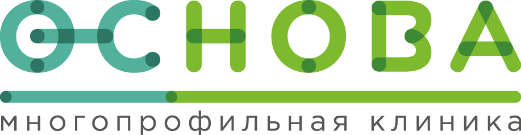 Средства для ухода за детской попкой
Нежное очищение кожи
Создание защитного (барьерного) слоя
Противовоспалительный эффект
Ранозаживляющий эффект
Салфетки на особенно нежной нетканой основе, отбелены без хлора.
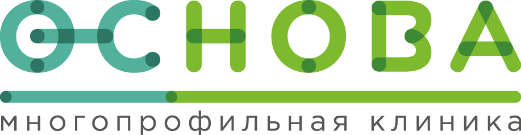 Купание
Ежедневное
Вечернее время за 30 мин до кормления
t воздуха в помещении ~24°С
Вода из-под крана 37°С
2 раза в неделю мыть малыша pH нейтральным мылом
1-2 раза в неделю мыть голову (специальными детскими шампунями)
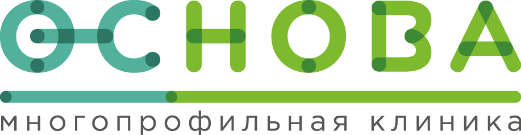 Прогулки
Весенне-летний период: на 2-3 день после выписки
Осенне-зимний период: на 7-10 день после выписки

Начинать с 5-10 минут постепенно увеличивая длительность прогулки.

Холодная пора года - 2-3 часа в день. 
Теплая пора года – 5-6 часов в день
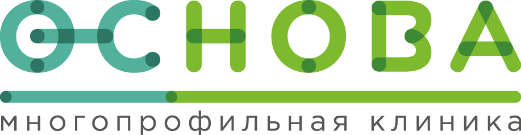 Родителям на заметку
Набор для ухода за новорожденным:
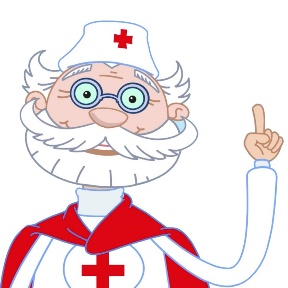 Присыпка
Детский увлажняющий крем
Детский крем под подгузник
Специальный защитный крем
Молочко для купания
Влажные салфетки
Средство для купания на основе трав
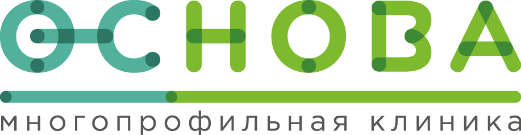 Родителям на заметку
Аптечка для новорожденного:
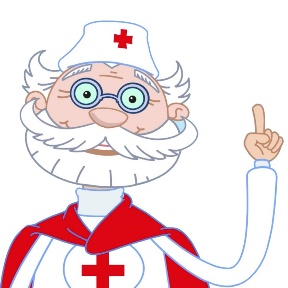 Обработка пупочной ранки:
3% перекись водорода, пипетка, ватные палочки, 1% р-р зеленки
Наблюдение за состоянием ребенка:
электронный термометр
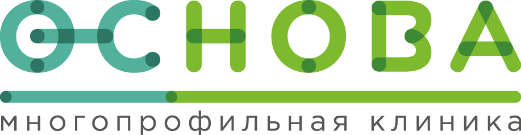 Детские программы годового обслуживания
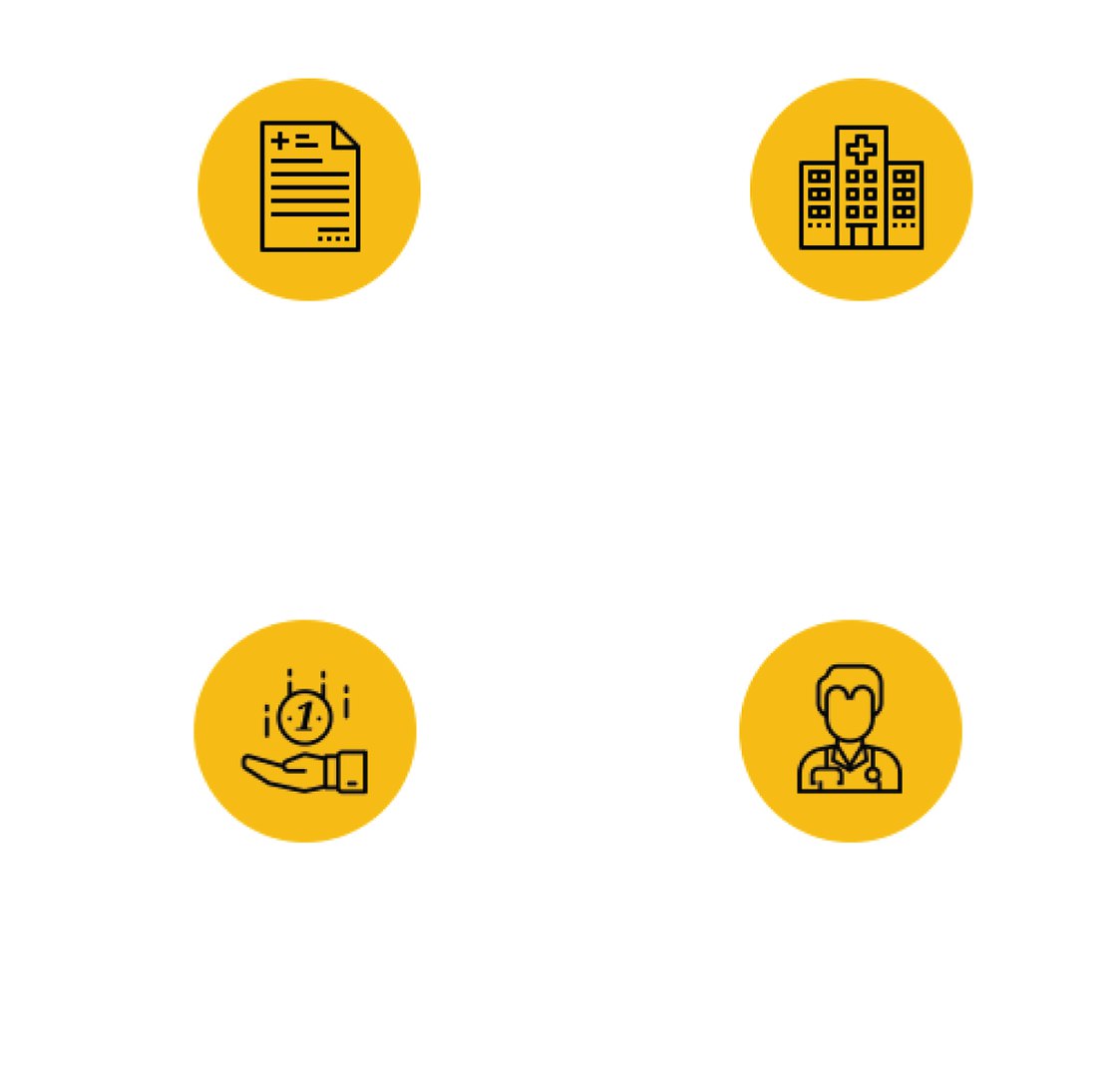 Программа составлена в соответствии с рекомендациями Минздрава
Все исследования и консультация в одной клинике
Преимущества
Сопровождение ребенка личным педиатром
Экономия на мед.обслуживание до 30%
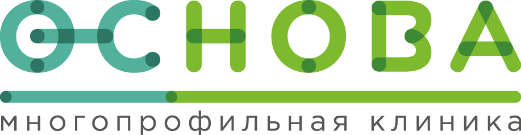 Детские программы годового обслуживания
Программы годового обслуживания включают все необходимые медицинские услуги, которые могут понадобиться вашему ребенку в течение года: 

плановые осмотры педиатра
осмотры узких специалистов
лабораторная диагностика 
массаж
вакцинация и др.
Дополнительно:
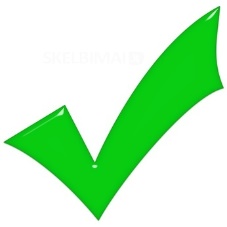 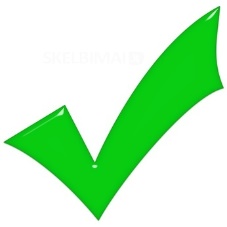 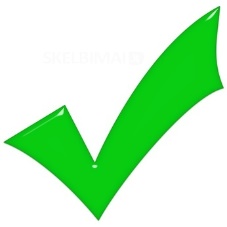 Консультативная помощь педиатра по телефону
Оформление медицинской документации
Персональный сервисный менеджер
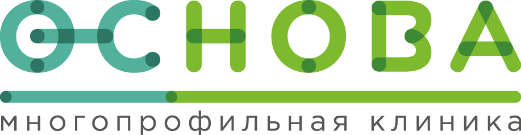 Детские программы годового обслуживания
Стоимость программы от 0 до 1 года – 45 000 руб. = 3 750 руб./мес.
Дополнительные услуги:
По вопросам приобретения программы: +7 (911) 733-15-47 Ирина
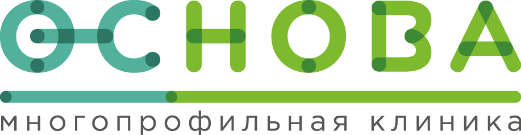 Многопрофильная клиника «Основа»
«Основа» – это:

клиника для детей и взрослых
все виды диагностических услуг
удобное геоположение
удобный график работы
высококвалифицированный 
персонал
индивидуальный подход
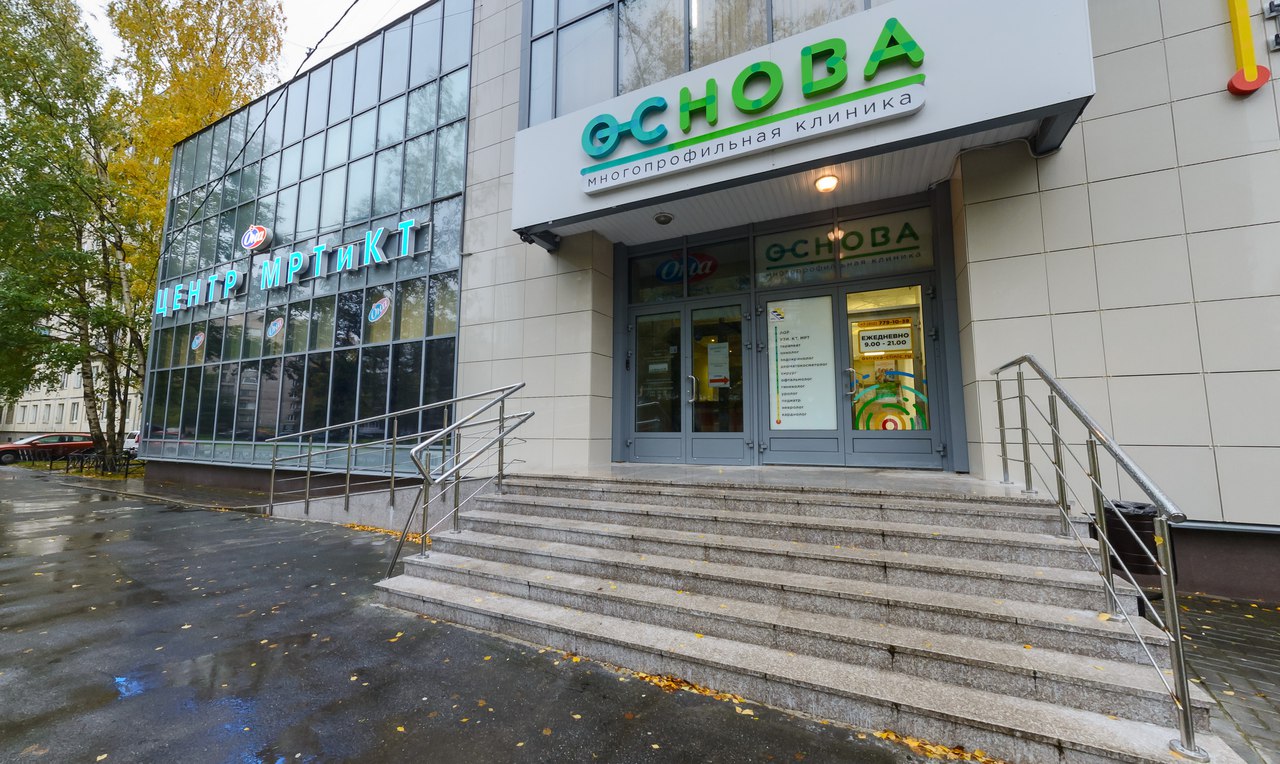 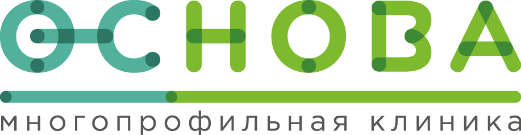 Спасибо за внимание!